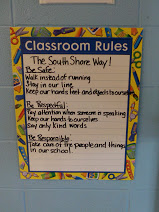 Systems For Success: Setting up for meaningful communication with children, families and administratorsHeather M Duncan MEdSouth Shore Fine Arts Academy
Think of 3 words that describe how you feel about communication in your classroom and/or school.
Text 372696 and your message to 37607
We can’t control a lot of what happens in our schools as a whole or  in our students’ lives, but we CAN control what WE can control…
How can we do it?

STANDARDIZE!
[Speaker Notes: -Especially in Early Childhood, one size fits all is taboo, but there are times when we don’t need to re-invent the wheel.]
Why standardize?
As we work to standardize systems for ourselves we are forced to be clear about the messages we are trying to convey.
[Speaker Notes: -Working with the youngest children has informed every aspect of my life and impacted them in a positive way.  I’ve spent a lot of time figuring out how to make sure I’m not saying more than I need to say.  
-When I started writing one page resources for families and colleagues to use, I realized that even for them I HAD to keep it short, sweet and clear, but it started with the kids…and my love of outlines]
Objectives
At the end of this session you will be able to begin:

planning appropriate and effective ways to communicate with students

setting up your classroom and yourself to communicate clearly with families

finding, choosing and developing resources to share with administrators to help them understand what happens in ECE classrooms
For  Students….
[Speaker Notes: In classrooms, good directions are the best way to ensure that students work toward clear goals and meet expectations. Simple, clear instructions are imperative and the critical foundation of their learning. Such instructions can easily be shared as visuals in the classroom because they:]
Use Visuals To Communicate Directions To Students
Good directions:

Are short and concise

Are easy to follow and remember

Clearly convey expectations/goals
[Speaker Notes: There are dozens and dozens of routines that we use with children every day…you are probably already standardizing a lot of what you do.  Let’s look at an example of one way that we can use a template, or basic format that will make things easier for them AND for us.]
Keep directions short & concise…
Limit to steps to five or fewer.
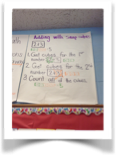 [Speaker Notes: Research shows that two to three step instructions are the most that
people can handle efficiently, so where possible, limit steps to five or
fewer. (An exception: directions for completely teacher led activities -eg:
cooking from a recipe- can be longer or more complex, as the teacher will
visit or revisit any steps with students as they approach.) When sharing
instructions, be sure to begin by verbally and visually enumerating the
steps. Restate numbers for each step as they are shared.]
Make them easy to follow and remember…
Use a combination of  familiar and novel steps 
(And here’s where we standardize!)
Example: Writing a journal entry
1. Write your name at the top of the page (same step as all writing activities)
2. Decide on your topic and draw the picture (novel step 1 to end goal)
3. Dictate or write words with teacher (novel step 2 to end goal)
4. Put journal and writing materials away (same step as all activities)
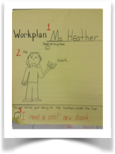 [Speaker Notes: For listeners, too many words become white noise, but
a well balanced combination of familiar and novel
statements will keep students' attention. To share
directions for an activity, try using the same multi-step
format, the same initial step, novel instructions to
reach the end goal of the specific activity and the same
kind of culminating step each time you give directions.]
Clearly convey what goal must be met.
[Speaker Notes: How do we want this to end? Be explicit.]
So let’s talk…
How have YOU done it?





How CAN you do it?
For Families…
Set up your classroom…
Newsletter	
      Communication Area			 	            Website
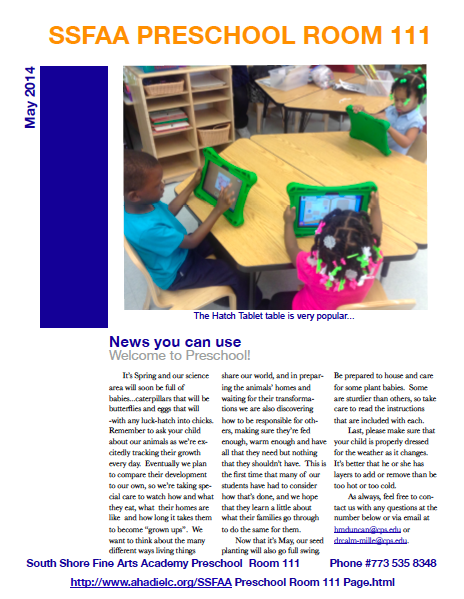 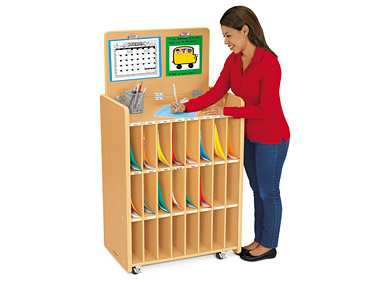 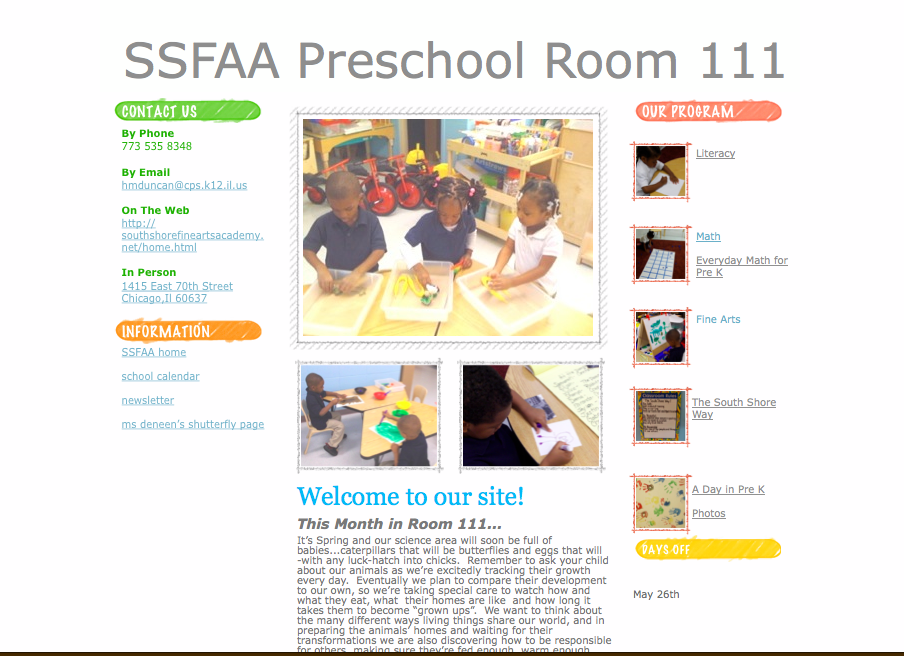 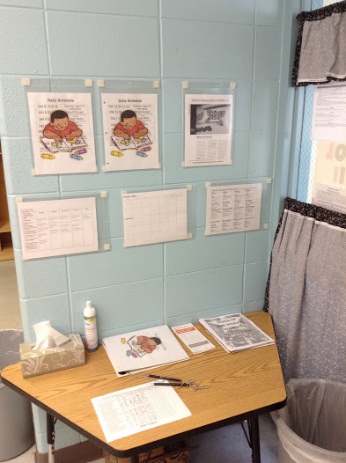 [Speaker Notes: Set up your classroom
Design a classroom newsletter and send it home regularly (weekly or monthly)
Create a place -or places- to share information
-In the classroom
Communication table/area
-Online
Maintain a website (see an example here: Room 111)
Use photo sharing sites (Shutterfly, Flickr, Photobucket)
Tweet! (twitter.com)]
Find or create resources to distribute to parents…
Try using the resources you make to establish open lines of communication (at least on your end!), help families understand what happens at school and engage them in the life of your classroom so that they can support their children.

    Checklists		        Info Sheets 		      Overviews
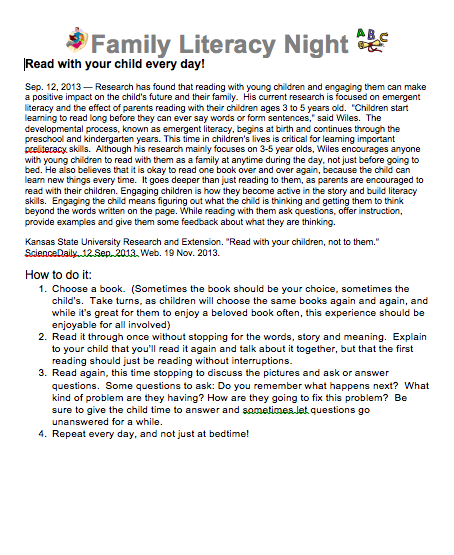 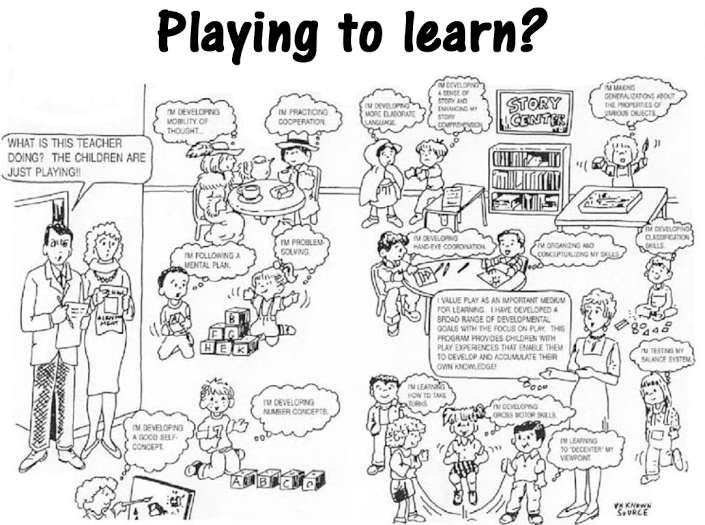 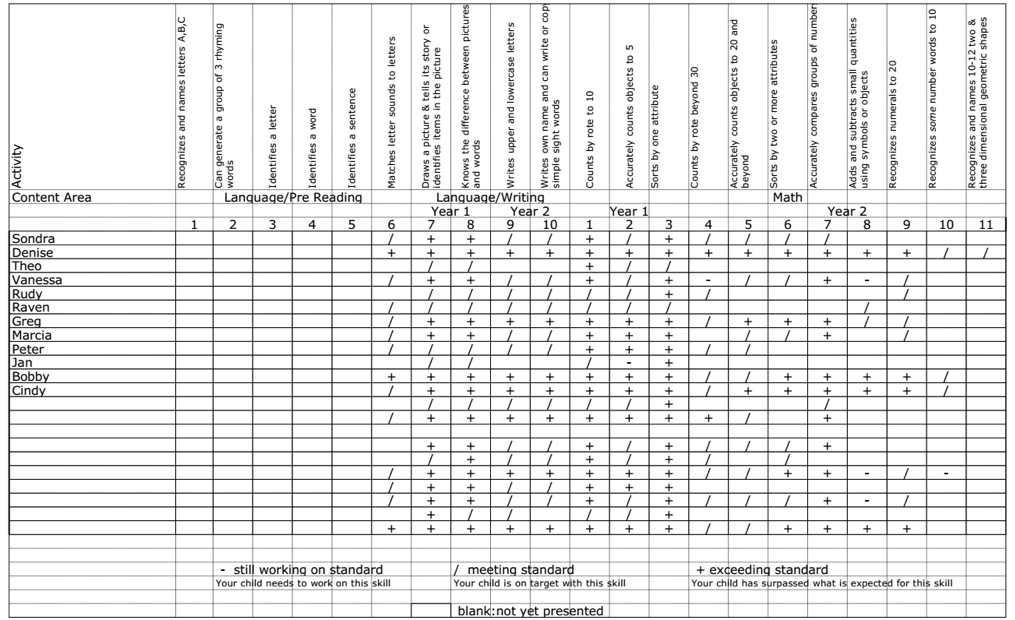 [Speaker Notes: Find or create resources to distribute to parents
There are thousands of great resources online for teachers to share with families, but you will sometimes need to share specifics about your classroom and curriculum.  Create your own overviews, checklists and info sheets to keep, tweak and share with families for years.  Beyond saving documents to your own computer, you can also save them to a cloud drive (like Google Drive) where they are easily accessed and shared from any computer.]
Plan opportunities to share.
Give families at least three big chances each year to see what happens at school.  Offer useful handouts explaining key concepts that might otherwise go unnoticed or be misunderstood.
Sample Family Workshop Schedule:




Later in the year, offer drop-in family workshops which allow families to arrive 15 minutes early for pickup time to do an activity with their child.
Sample Drop-In Workshop Ideas:
[Speaker Notes: Plan opportunities to share
Give families at minimum three big chances each year to see what happens at school, one at the beginning and two in the middle.  EOY can be used as a celebration of learning, but is not the best time to try to foster understanding.  Offer useful handouts explaining key concepts that might otherwise go unnoticed or be misunderstood.]
So let’s talk…
How have YOU done it?





How CAN you do it?
For Administrators…
Give them a “head’s up”…
Make sure they understand what they see…
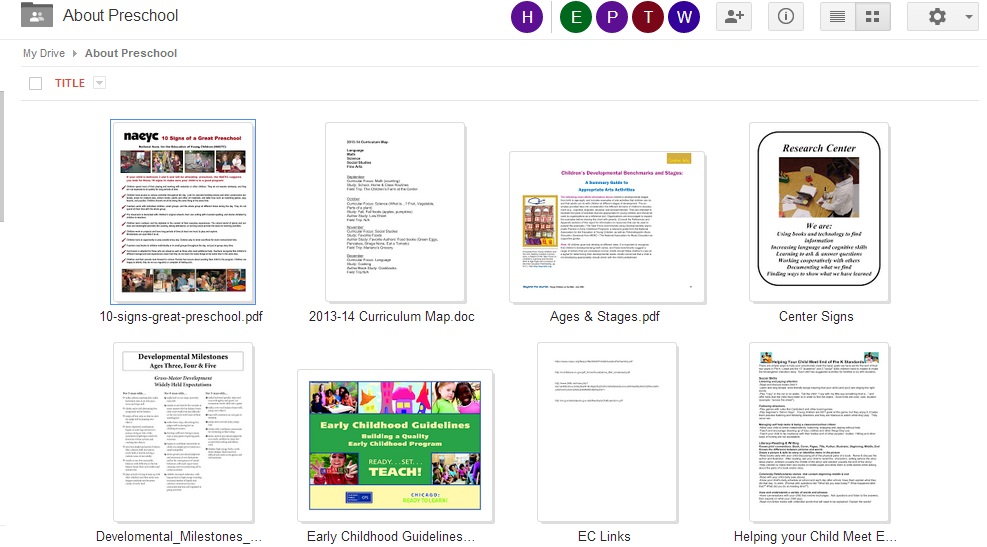 [Speaker Notes: An oldie but goodie, in the 90’s EC teachers had to invoke this all the time to explain what we were doing.  Collect information to share with your admin that will help them understand what happens in a Pre K room.]
Show them what they’re looking for.
Standards

Data 

Collaboration
[Speaker Notes: YOU know what you’re doing is addressing a standard somewhere…name and show it!
Do your admin LOVE data? Use graphs or tables (eg. a “Can you write your name?” survey where “yes” answers write their names and “no” answers write what they can…instant data.]
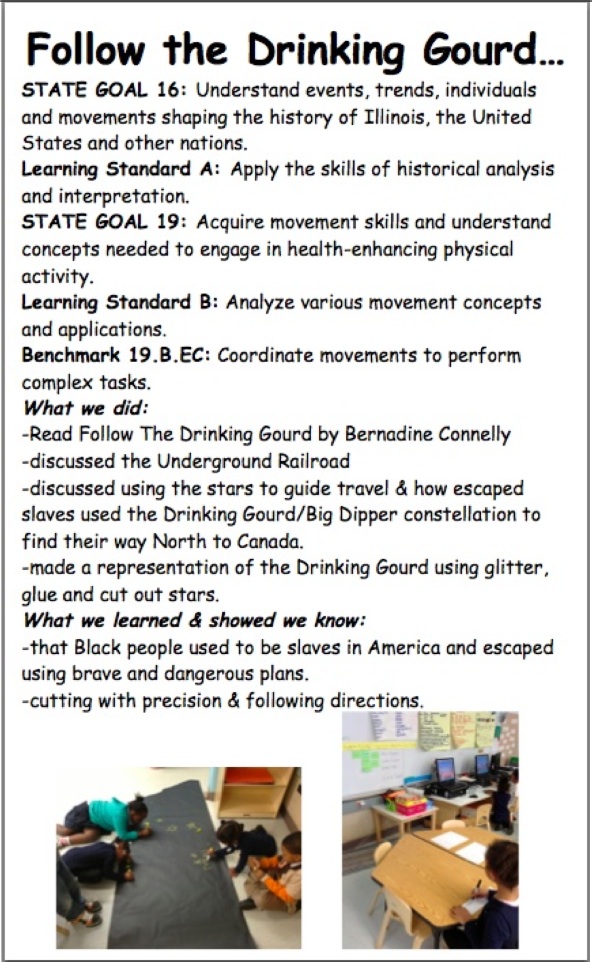 [Speaker Notes: Leave the information lying around.  Post detailed descriptions of standards met next to displays.]
So let’s talk…
How have YOU done it?





How CAN you do it?
Keep in mind…
Be flexible…

Innovate!
[Speaker Notes: Be flexible- use templates to make things simpler, but don’t be a slave to them. Make them work for you.  That said…
Innovate- having a framework to start from is actually freeing!  Use what works, but plug new ideas in every year!]